Michelle Lindon
Registration Letter
May 12, 2026
Jadyn Wilderman
Chief Editor
Conubia Nostra Company
5636 Kshlerin Trace Apt. 669, CA 06061
+012-345-67890
To Ms. Jadyn:

Kindly accept this letter as my formal resignation as a staff member of Salem Court Industries. My last day is expected to be on January 19, 2025.

I am incredibly grateful for the opportunities that I have been given in this post. I value the insights that I have learned, and I expect them to help me in my future endeavors. I would also like to thank you for being supportive of my professional growth. I have enjoyed working with you and the rest of the team.

Let me know how I can help in making the transition of responsibilities as seamless as possible for everyone involved. Thank you.
Best wishes,
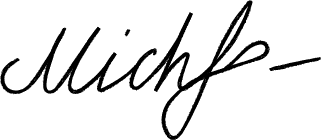 Michelle Lindon
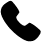 +012-345-67890
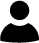 @gdoc.io
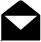 hello@gdoc.io